Training praktijkbegeleider
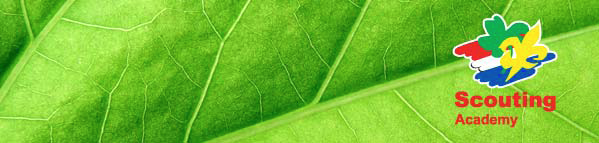 Rol van de begeleider
Regio Scouting Zeeland
Taken als begeleider
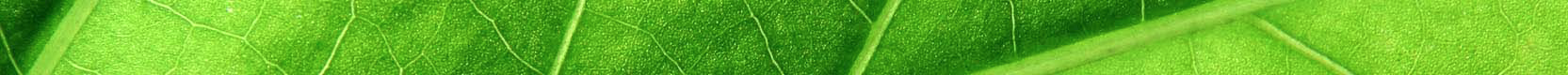 Motiveren om deskundiger te worden.
Begeleiding(sgesprekken) van personen en speltakteams.
Ondersteunen bij het signaleren van verbeterpunten.
Begeleiden op een wijze die aansluit bij de leerstijl en beginsituatie van de leiding.
Ondersteunen bij het maken van een TOP en bij het formuleren van manieren om competenties op te doen. 
Ondersteunen in de persoonlijke ontwikkeling binnen zijn opleidingsproces.
Feedback geven op het handelen.
Helpen bij het leren reflecteren.
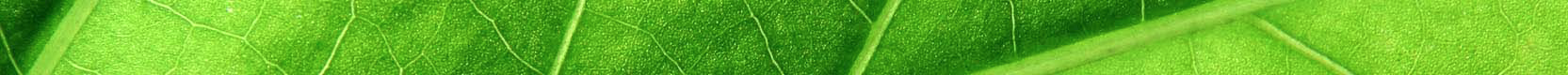 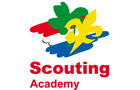 Kwaliteiten van de begeleider
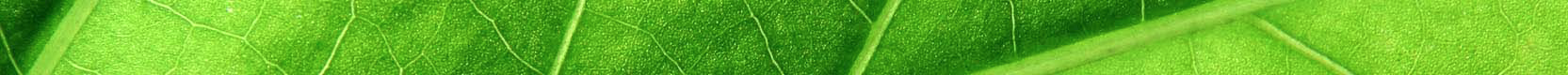 Een TOP opstellen
Afspraken SMART formuleren
Mensen stimuleren zichzelf te blijven ontwikkelen
Omgaan met weerstand

Gesprekstechnieken
Open vragen stellen
Luisteren-samenvatten-doorvragen
Doorvragen zonder oordeel, mening en advies
Feedback geven
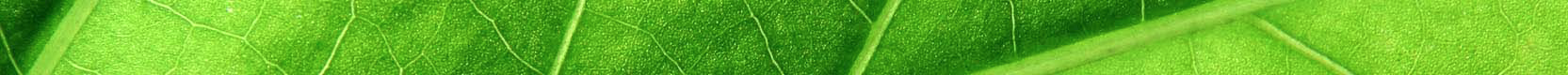 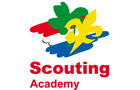 De TOP
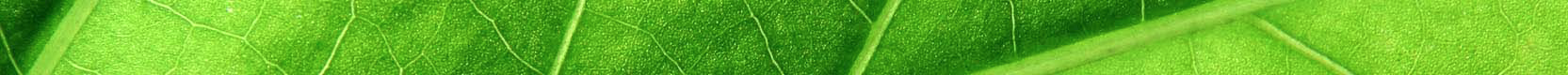 Voorbeeld van een TOP (talent ontwikkelplan), handboek praktijkbegeleider pagina 19.
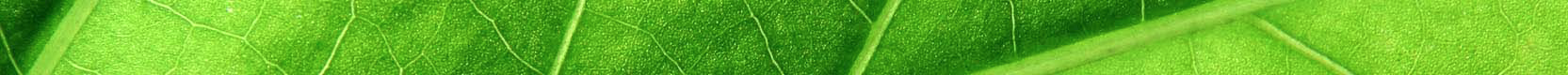 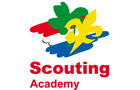 Veranderen
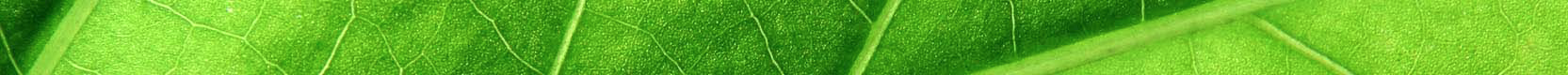 Weerstand tegen veranderingen is normaal!
Veranderen: een kwestie van weten, willen, kunnen en mogen:
• Weten: de noodzaak voor verandering, het doel de betekenis voor dit jouw rol is duidelijk.
• Willen mensen de gewenste verandering uitvoeren: vinden mensen het belangrijk en zinvol (overtuigingen en identiteit)?
• Kunnen mensen de gewenste verandering uitvoeren: hebben mensen de benodigde kennis en vaardigheden?
• Mogen mensen de gewenste verandering uitvoeren: is het gedrag toegestaan en gewenst, wordt het gestimuleerd? Of ondervindt men tegenwerking en belemmeringen (omgeving)?
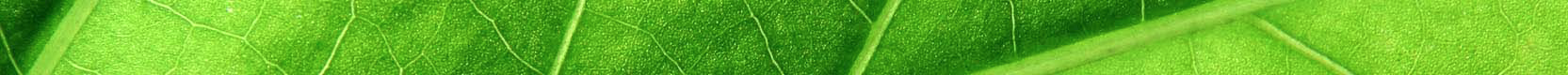 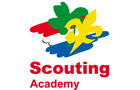 Motiveren
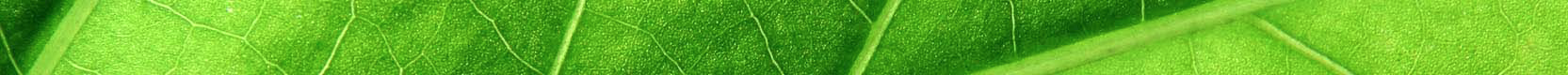 Motivatie is een persoonlijke ‘drive’, in de zin van belangstelling hebben voor, geïnteresseerd zijn in of iets willen doen.
extrinsieke motivatie; van buitenaf opgewekt door een beloning, diploma of andere vorm van waardering
intrinsieke motivatie; vanuit een persoon zelf, bijvoorbeeld vanuit de behoefte om zelf inzicht te verkrijgen of zelf vaardigheden en toekomstmogelijkheden te ontwikkelen
intrinsieke motivatie heeft vaak een veel sterker effect.
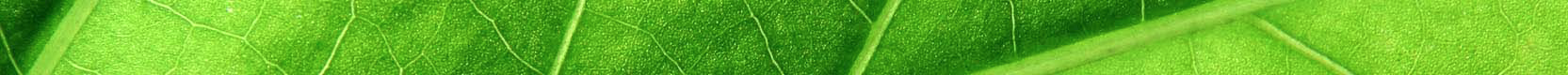 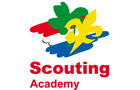 Motiveren
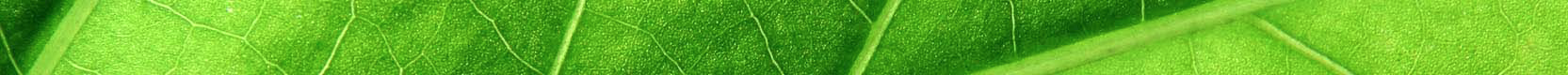 De drie basisbehoeften van waaruit iemand gemotiveerd raakt, zijn:
1. autonomie (zelfstandig bepalen wat je wilt)
2. verbondenheid
3. competentie (goed zijn in wat je doet)
Op basis hiervan is er een aantal basisprincipes om motivatietechnieken succesvol toe te passen en zo je leidinggevenden te motiveren:
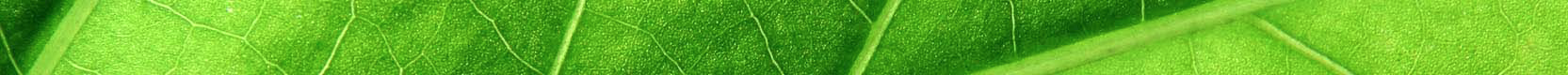 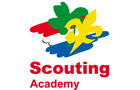 Motivatietechnieken
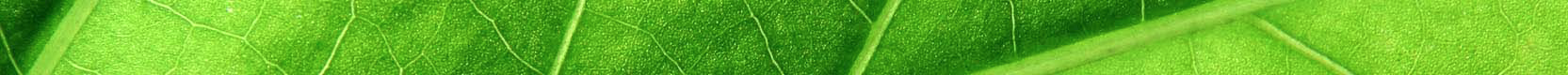 • Accepteer de ander zoals hij/zij is.
• Creëren van onvrede over de huidige situatie.
• Vermijden van discussies en onenigheid.
• Meeveren met de weerstand: (psychologisch judo).
• Bevestigen en versterken van bestaande kennis en vaardigheden.
• Positieve herstructurering.
• Voorbeelden en beeldspraak om de aandacht en of interesse van de ander te vangen.
• Aanspreken met gevoelens om de onderliggende gevoelens bij uitspraken en houding van de leidinggevende zichtbaar.
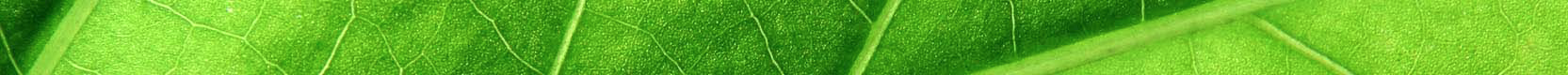 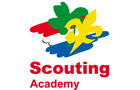 Motivatietechnieken
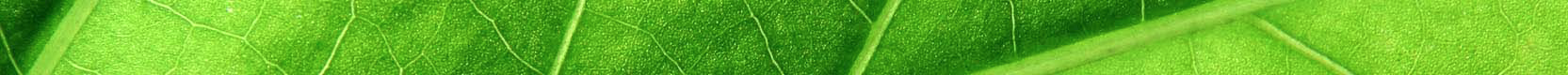 Oefenen:
Een ervaren leidinggevende heeft geen zin om trainingen te volgen.  (Hij zegt: Ik heb het al zo druk. Het voegt zo weinig toe.)
Een leidinggevende vindt het niet nodig om zich te kwalificeren.   (Hij zegt: Het is niet nodig, met al die formaliteiten lijkt het meer op werk dan hobby.)
Probeer een of meer motivatietechnieken toe te passen in een rollenspel.
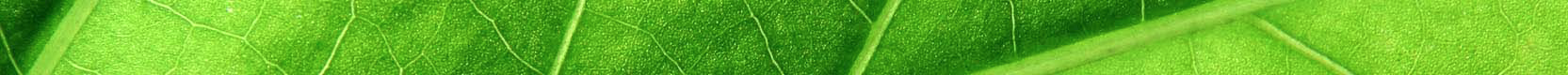 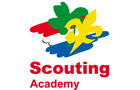 Begeleidingstechnieken
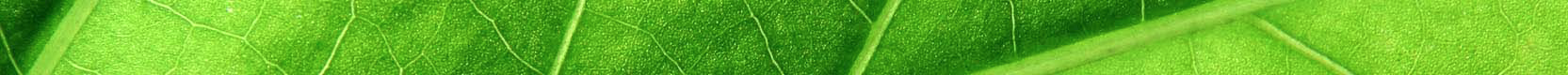 Vragen stellen
Bespreken soorten vragen; zie schema blz. 39 van de 3 rollen in de map voor praktijkbegeleiders.

https://www.youtube.com/watch?v=2OATRDvDd4o

Oefening: Luisteren, samenvatten, doorvragen
Iemand wordt geïnterviewd door een cursist, de interviewer vraagt door om het probleem helder te door te luisteren, samenvatten en doorvragen.
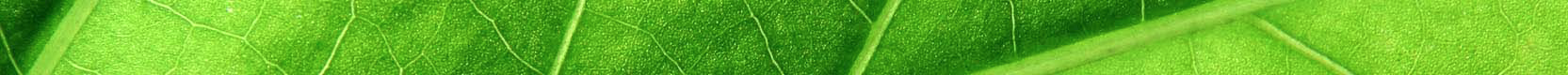 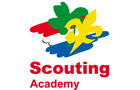 Doorvragen zonder Oordeel, Mening of Advies
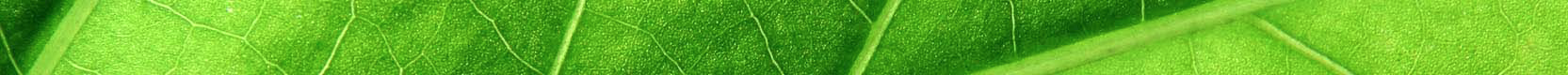 Oefening:
Doorvragen zonder Oordeel, Mening of Advies.
Iemand die zich mateloos irriteert aan een ander wordt geïnterviewd door een cursist, de interviewer vraagt door om het probleem helder te krijgen zonder oordeel, mening of advies te geven.
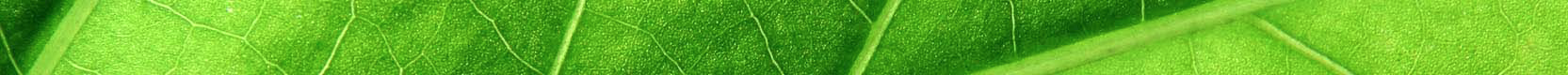 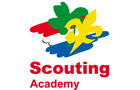 Feedback geven
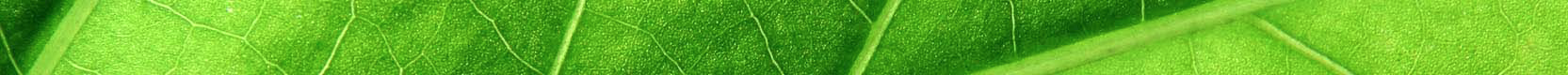 De 4 G’s:

Gedrag (beschrijf concreet, objectief gedrag)
Gevoel (wat deed dit met jou? Hoe voelde je je?) Begin met: Ik…
Gevolg (beschrijf het resultaat/de consequenties van het gedrag of jouw gevoel)
Gewenst (beschrijf het gedrag dat je wil zien/ervaren)

Oefening: Om het moeilijker te maken: Kies een situatie waarbij je geïrriteerd of boos was.
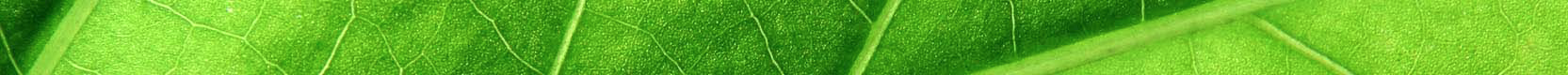 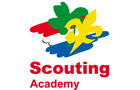 Samenvatting
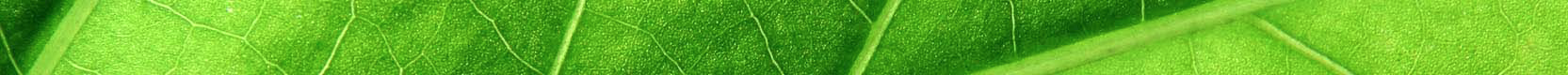 Een TOP opstellen
Afspraken SMART formuleren
Mensen stimuleren zichzelf te blijven ontwikkelen
Omgaan met weerstand

Gesprekstechnieken
Open vragen stellen
Luisteren-samenvatten-doorvragen
Doorvragen zonder oordeel, mening en advies
Feedback geven
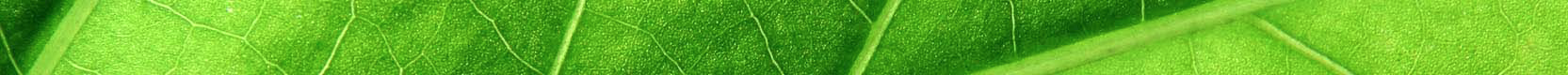 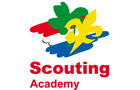 Tot slot
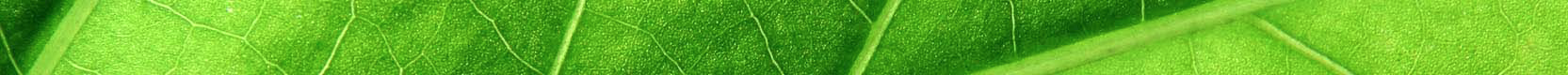 Nog vragen?

Wensen t.a.v. terugkomavonden?

Wat ga je nu doen als praktijkbegeleider?

Evaluatie

Opruimen
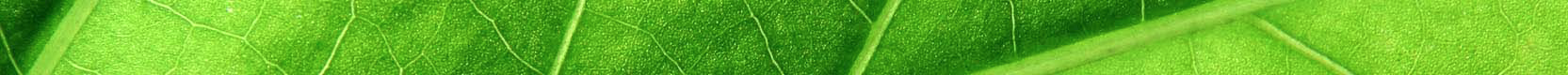 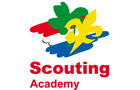